INTARSIA - Inspirationslektion
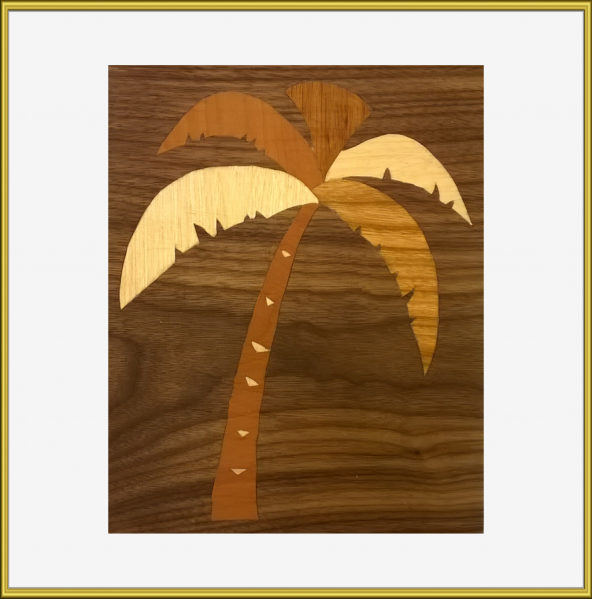 -Skapa bilder
med trä
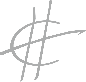 @smart med slöjd.se
[Speaker Notes: Skissning före och efter]
INTARSIA
-Skapa bilder
med trä
Intarsia kallas tekniken att lägga sammanolikfärgade och formskurna fanérbitar så attdessa skapar ett mönster eller en bild på enstörre yta, till exempel en tavla, bordsskiva,en lådfront eller liknande.
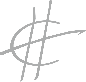 @smart med slöjd.se
[Speaker Notes: Skissning före och efter]
INTARSIA
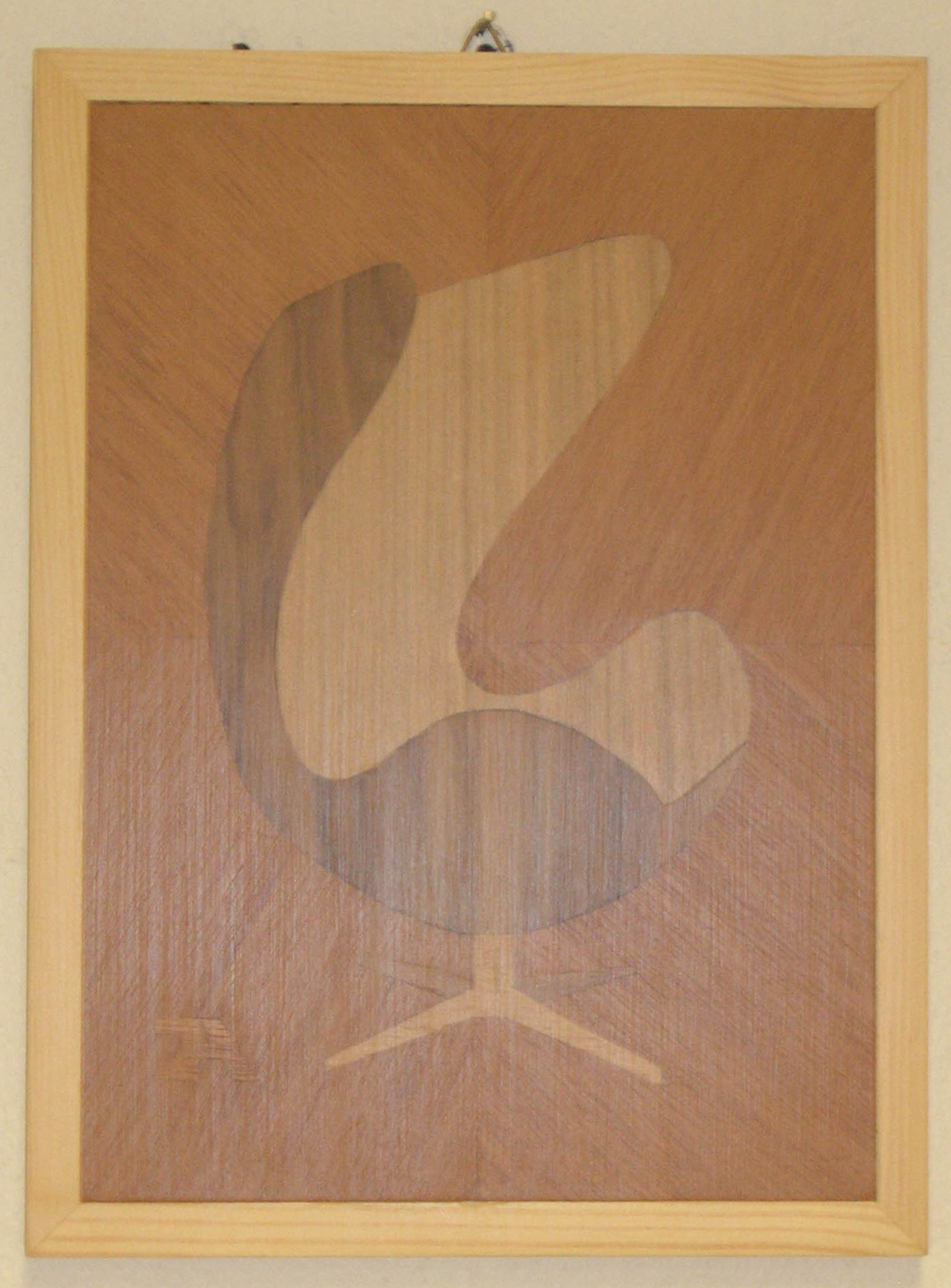 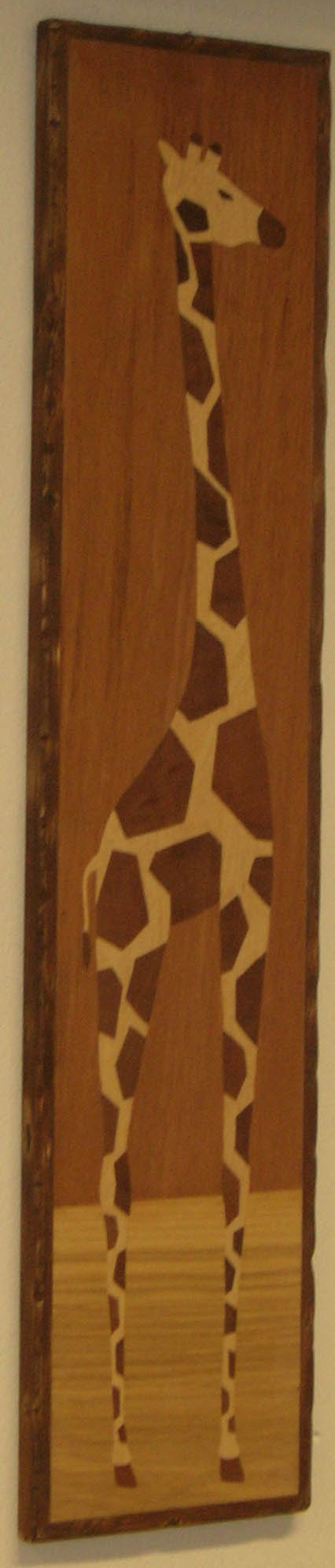 -Elevarbeten
(vuxenstuderande)
-Designstol Ägget(Jacobsen)
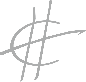 @smart med slöjd.se
[Speaker Notes: Skissning före och efter]
INTARSIA
-Skapa bilder
med trä
Konsten att göra intarsia är flera tusen år
gammal. Tekniken var länge mycket komplicerad
och användes nästan enbart av särskilt utvalda
personer. Numera kan nästan vem som helst
utföra intarsiaarbeten med rätt handledning.
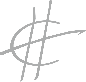 @smart med slöjd.se
[Speaker Notes: Skissning före och efter]
INTARSIA
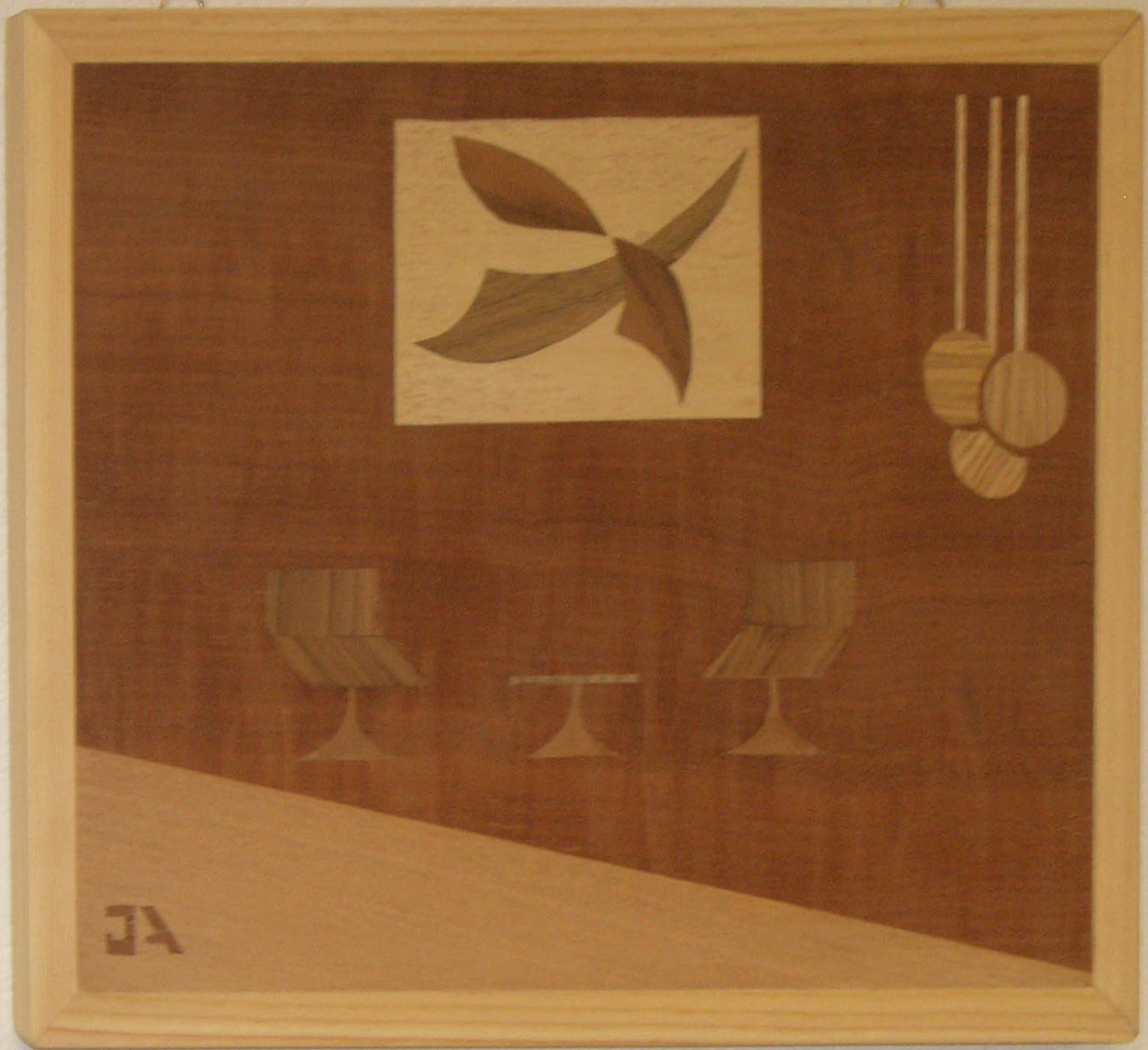 -Elevarbete
(vuxenstuderande)
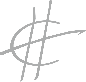 @smart med slöjd.se
[Speaker Notes: Skissning före och efter]
INTARSIA
-Skapa bilder
med trä
En grundförutsättning är dock att
man har tålamod och sinne
för perfektionism.
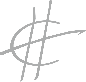 @smart med slöjd.se
[Speaker Notes: Skissning före och efter]
INTARSIA
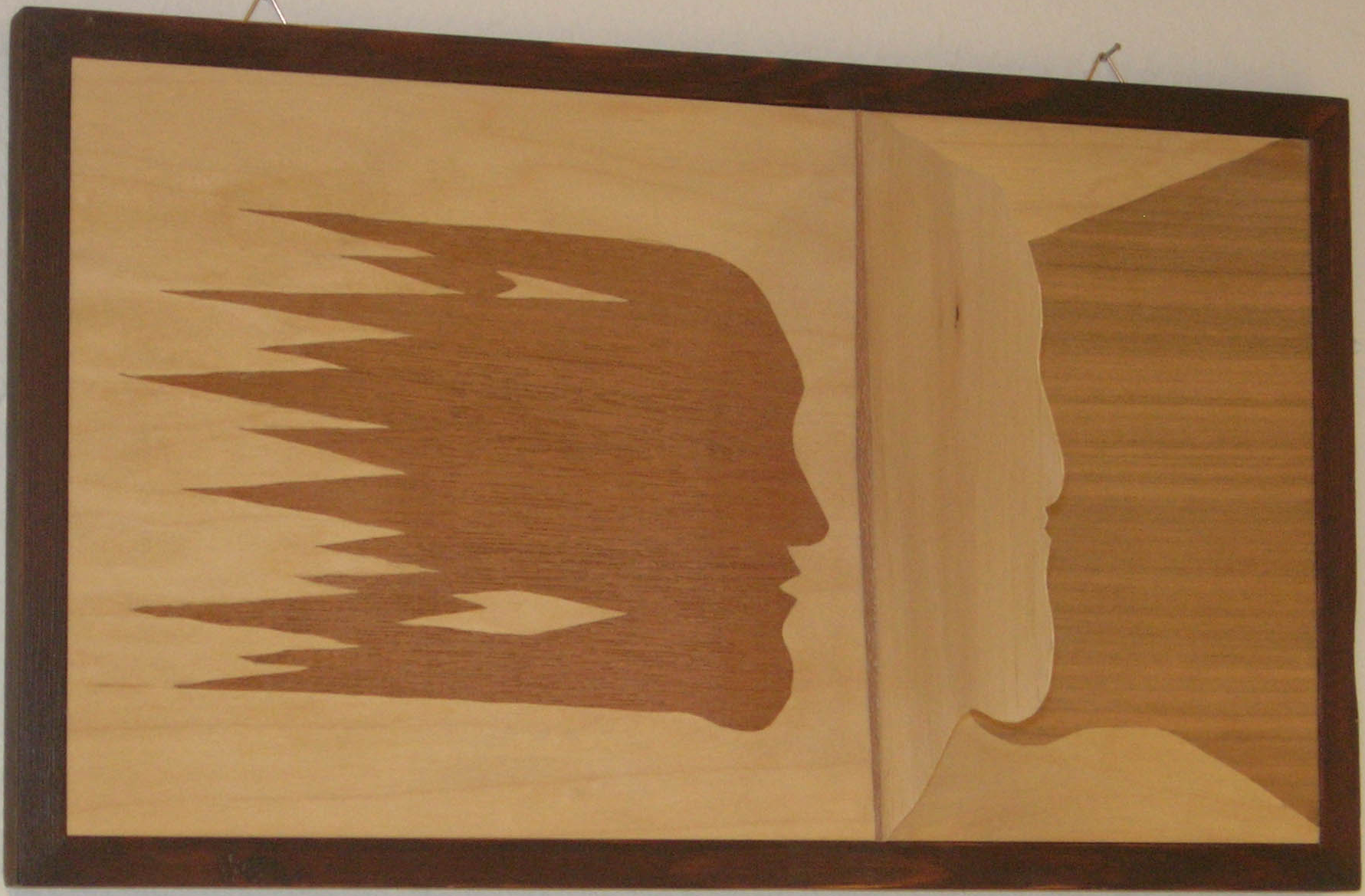 -Elevarbete
(vuxenstuderande)
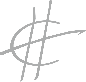 @smart med slöjd.se
[Speaker Notes: Skissning före och efter]
INTARSIA
-Skapa bilder
med trä
Ursprungliga intarsiaarbeten var gjorda i massivt
trä. De mönsterdelar som skulle fällas in skars
alltså också ut ur massivt virke. Eftersom de i
färdigt skick endast skulle vara några få millimeter
tjocka är det lätt att förstå hur svårt arbetet
egentligen var.
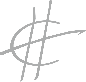 @smart med slöjd.se
[Speaker Notes: Skissning före och efter]
INTARSIA
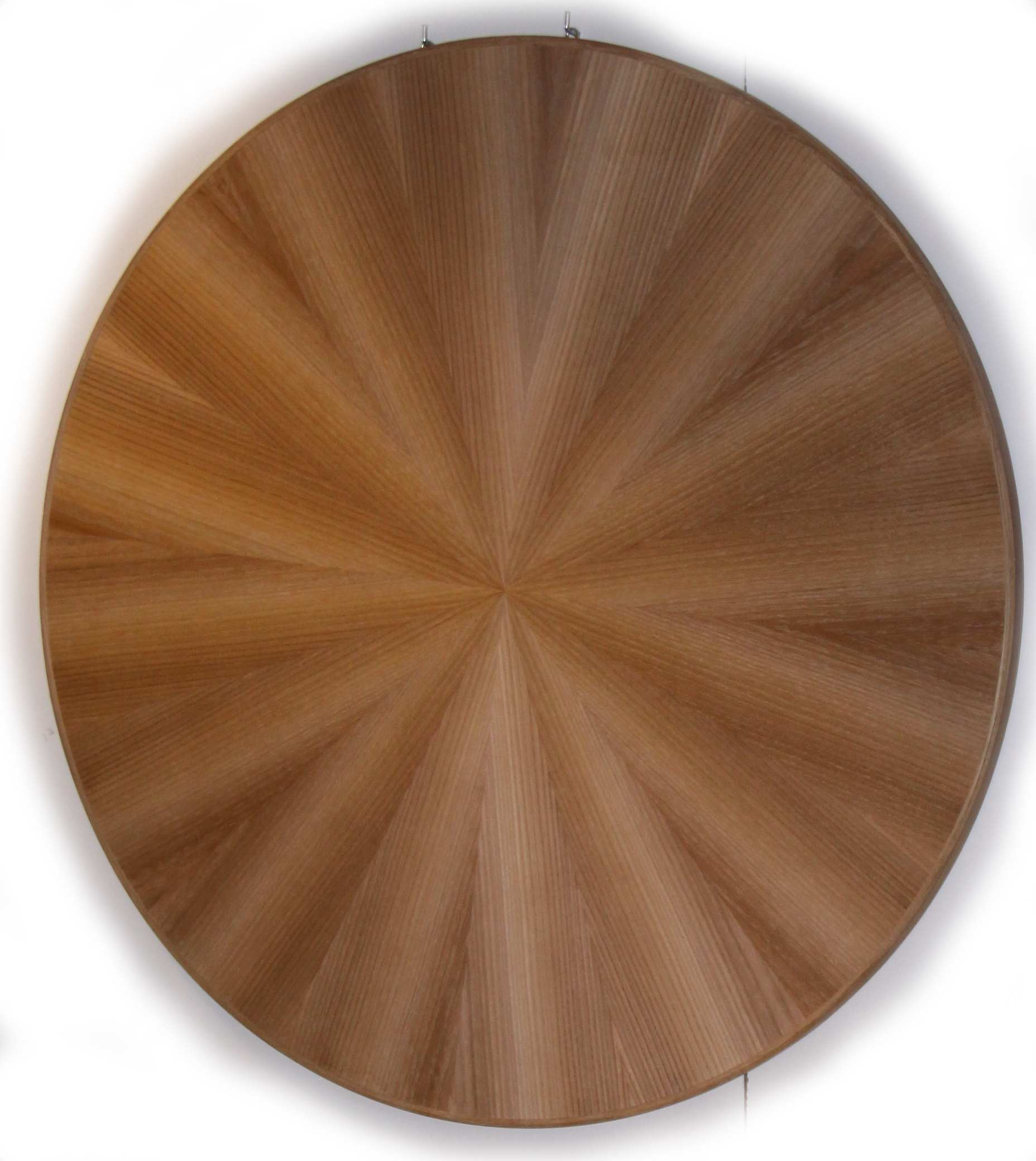 -Bordsskiva

Specialbeställning
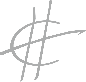 @smart med slöjd.se
[Speaker Notes: Skissning före och efter]
INTARSIA
Tekniken betraktas
än idag som exklusiv!
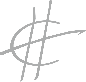 @smart med slöjd.se
[Speaker Notes: Skissning före och efter]
INTARSIA
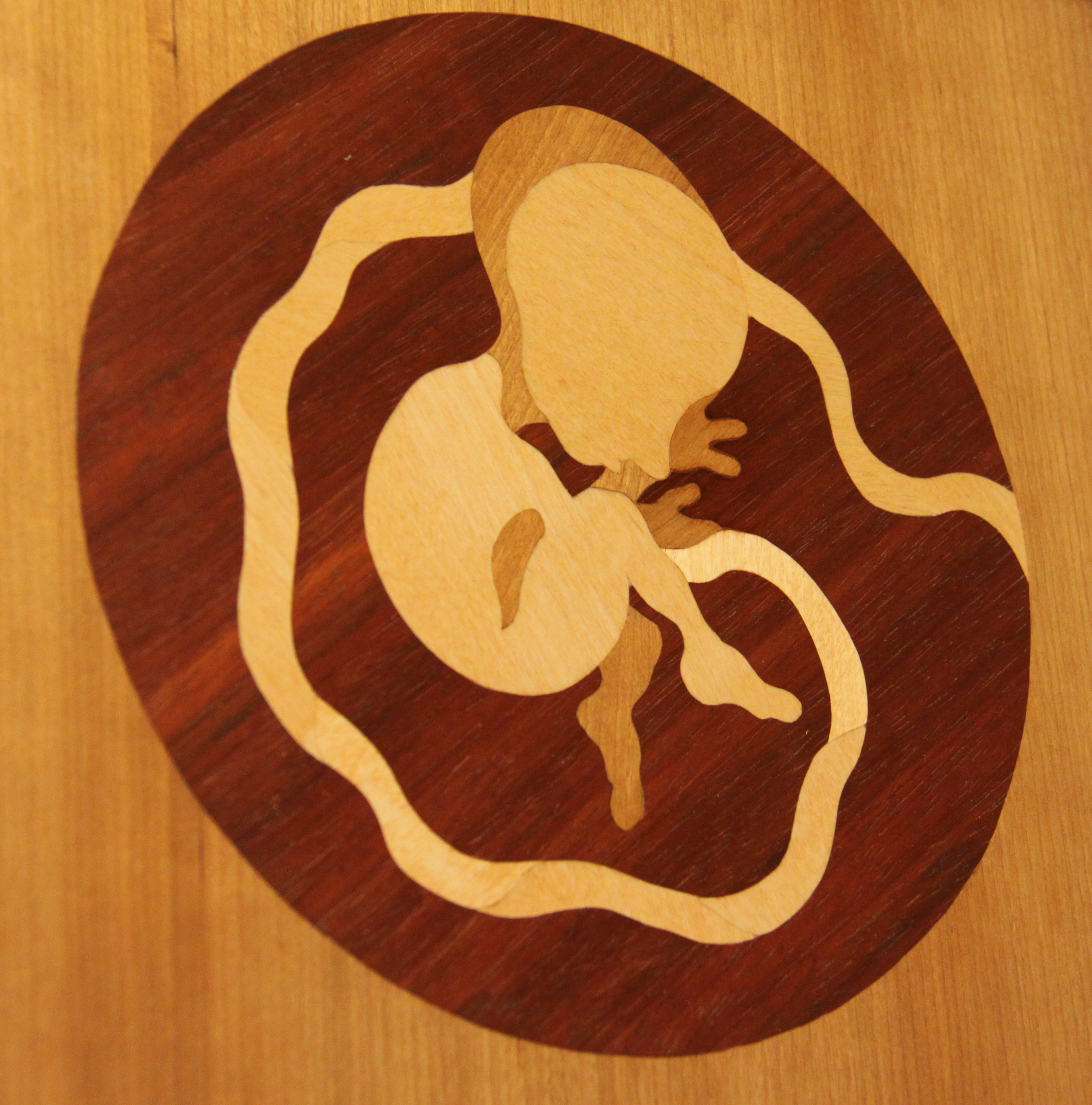 -Nytt liv
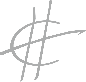 @smart med slöjd.se
[Speaker Notes: Skissning före och efter]
INTARSIA
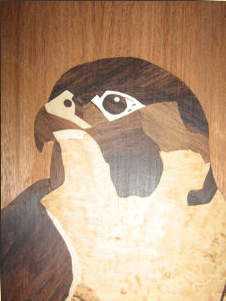 -Finns i de flesta affärer
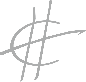 @smart med slöjd.se
[Speaker Notes: Skissning före och efter]
INTARSIA
Elevarbeten Nyvång
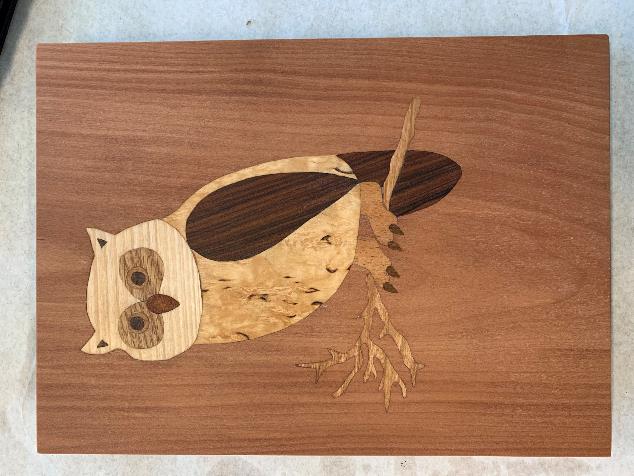 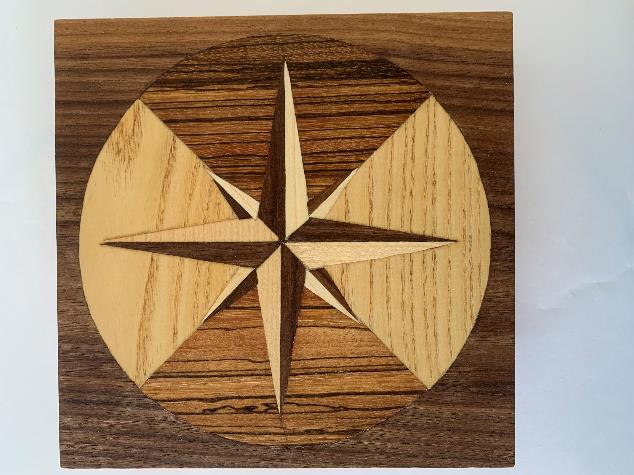 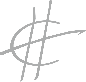 @smart med slöjd.se
[Speaker Notes: Skissning före och efter]
INTARSIA
Elevarbeten Nyvång
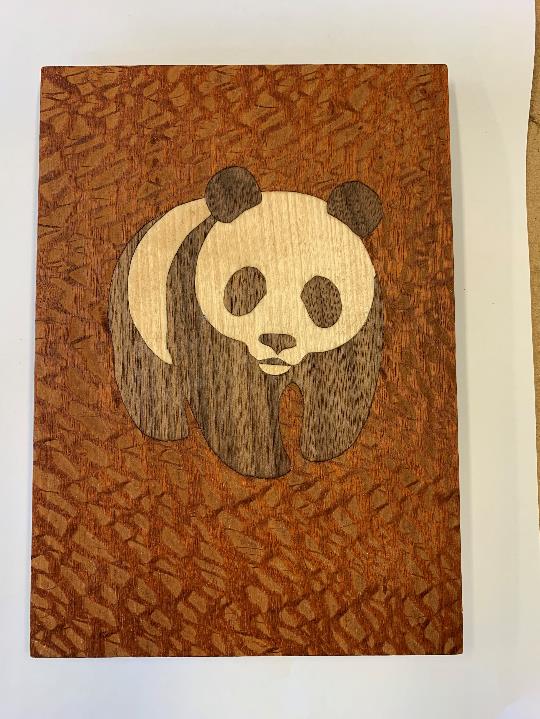 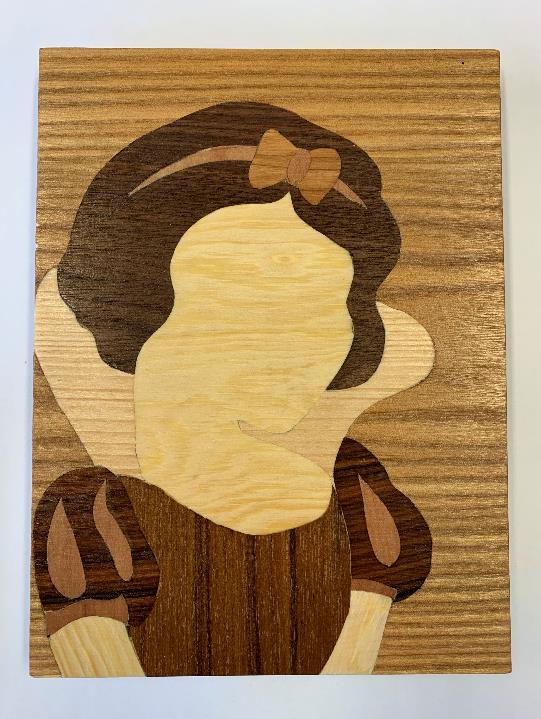 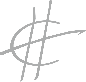 @smart med slöjd.se
[Speaker Notes: Skissning före och efter]
INTARSIA
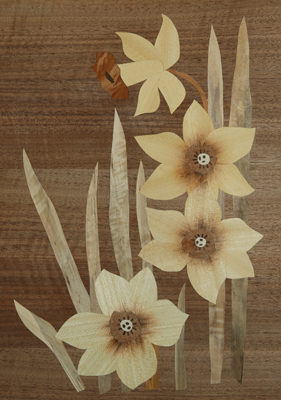 Skuggningsteknik
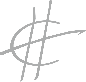 @smart med slöjd.se
[Speaker Notes: Skissning före och efter]
INTARSIA
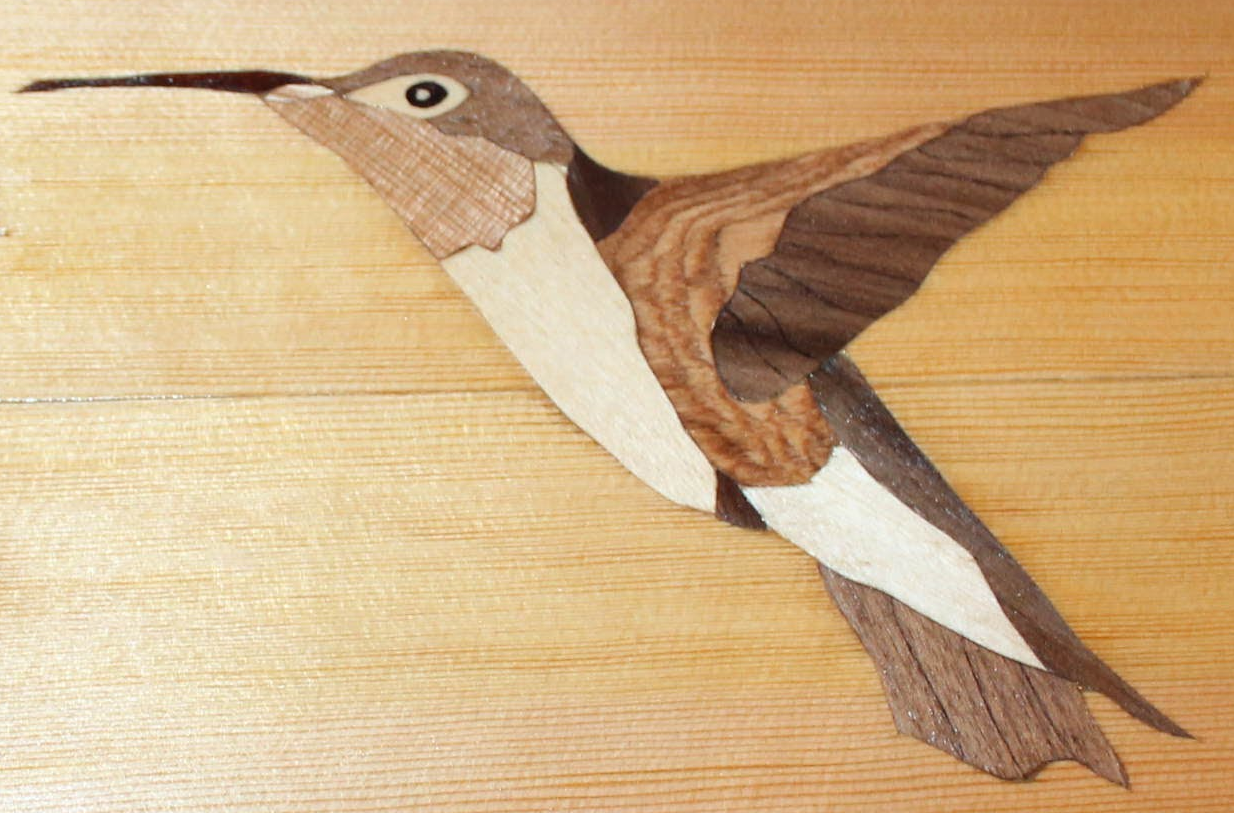 Skuggningsteknik
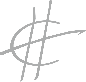 @smart med slöjd.se
[Speaker Notes: Skissning före och efter]
INTARSIA
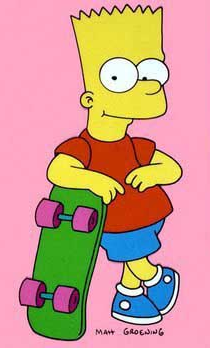 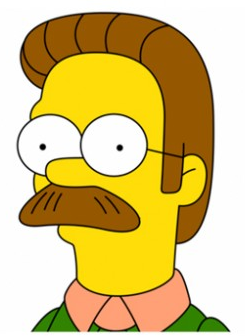 Cartoon
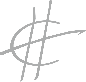 @smart med slöjd.se
[Speaker Notes: Skissning före och efter]
INTARSIA
Cartoon
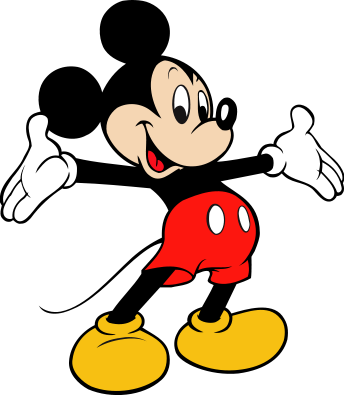 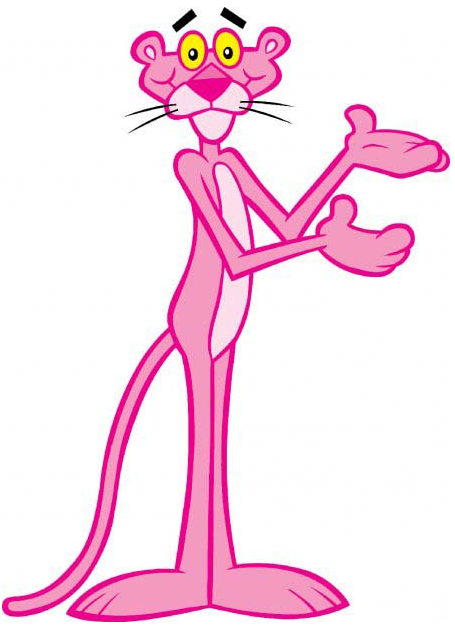 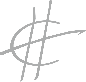 @smart med slöjd.se
[Speaker Notes: Skissning före och efter]
INTARSIA
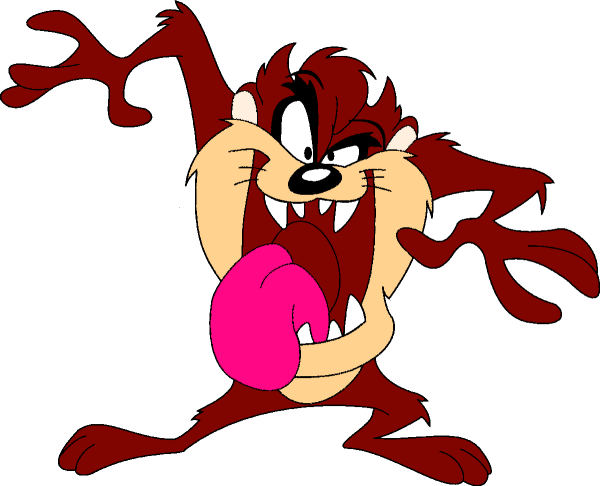 Cartoon
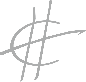 @smart med slöjd.se
[Speaker Notes: Skissning före och efter]
INTARSIA
Logotyper
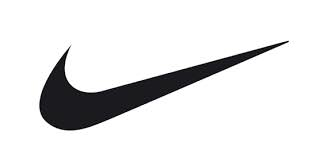 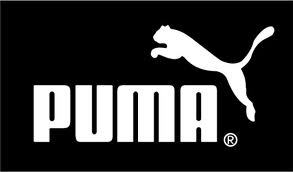 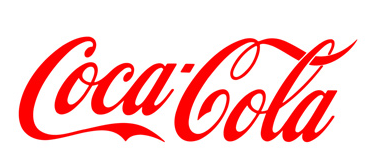 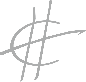 @smart med slöjd.se
[Speaker Notes: Skissning före och efter]
INTARSIA
Logotyper
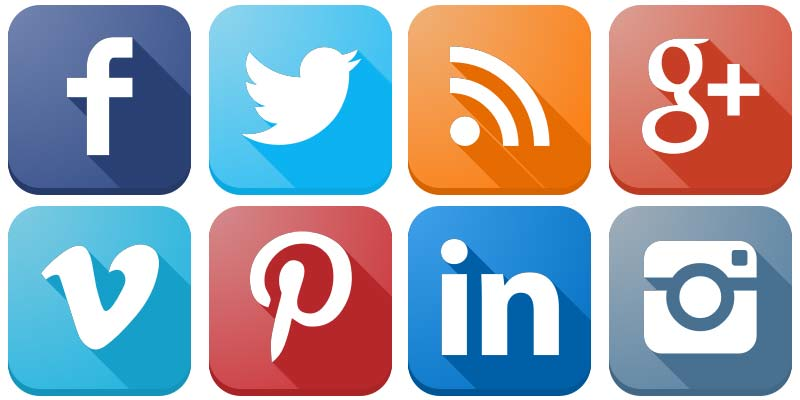 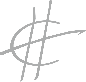 @smart med slöjd.se
[Speaker Notes: Skissning före och efter]
INTARSIA
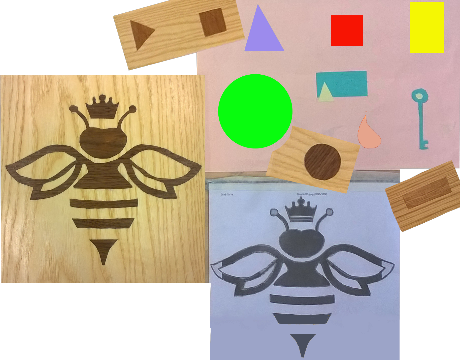 Ornamentala dekorationer utförda i trä
KUNSKAPSOMRÅDE
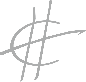 @smart med slöjd.se
Visuellt stöd
Inspirationslektion.
Foton från tidigare arbeten
Alster från tidigare elever
PPT presentation
Skriv/motivera dina val, din process
Duka upp ditt planeringsmaterial och din intarsiatavla på bänken för fotografering
Klart! (bedömning/betyg)
KUNSKAPSOMRÅDE
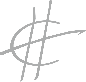 @smart med slöjd.se
Material – Verktyg - Maskiner
Fanér (använd kulör och textur  rätt)			Karbonpapper 			Maskeringstejp (mycket viktigt)                   		Lim (applicera jämnt) 			Kryssfanérskiva (limma fanérarbetet på)		 	Olja eller lack (ytbehandling)                                  Papper (olika färger)
Verktyg: Modellkniv – skärbräda – pressplattor skruvtvingar – slipkloss – anslagsvinkel
Maskiner: Slipmaskin – såg – Maskinkontursåg –Skruvdragare
Material
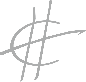 @smart med slöjd.se
TRESTEGSRAKET
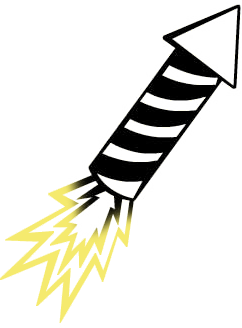 3. Påbörja ditt intarsiaarbete
2. Öva med fanér
1. Öva med papper
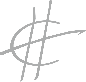 @smart med slöjd.se
ÖVA MED PAPPER (steg 1)
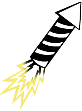 Dessa former skall skäras ut
En rektangel
En triangel
En kvadrat
En cirkel
En friform
En kombination
En kombination av minst två former.OBS! dessa två former måste brytavarandras konturer och ha olika färger.
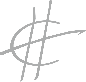 @smart med slöjd.se
ÖVA MED FANÉR (steg 2)
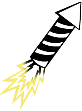 Välj tre av dessa + kombination
En rektangel
En triangel
En kvadrat
En cirkel
En friform
En kombination
En kombination av minst två former.OBS! dessa två former måste brytavarandras konturer och ha olika färger.
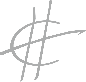 BÖRJA MED DIN BILD (steg 3)
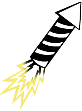 Min personliga bild
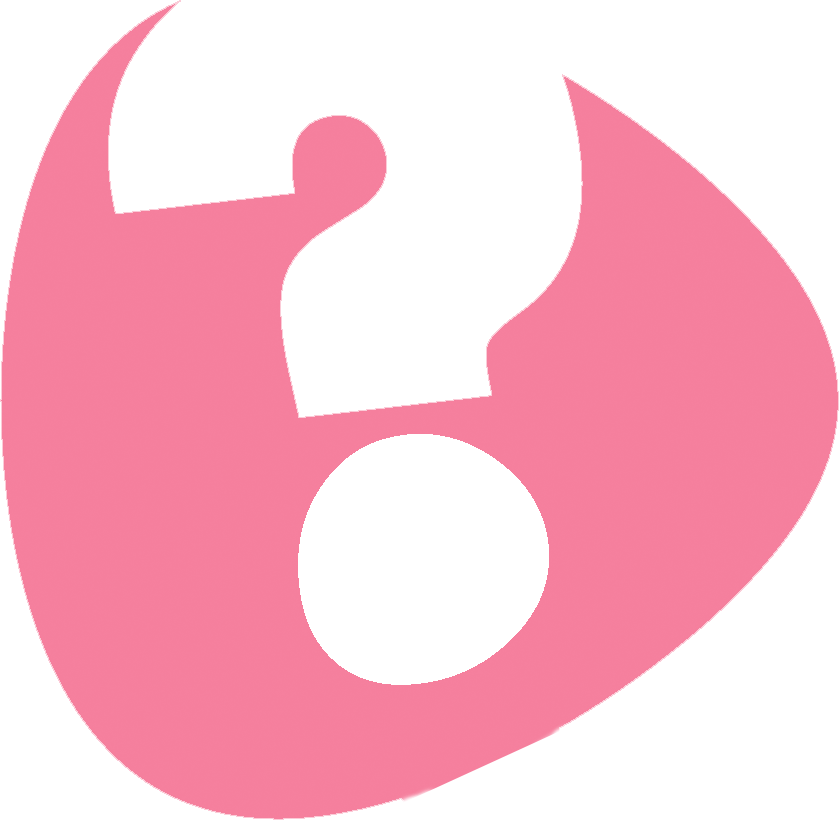 Mail bild till:
carl.hagerstrand@skola.lund.se
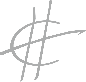 @smart med slöjd.se
INTARSIA - RESULTAT
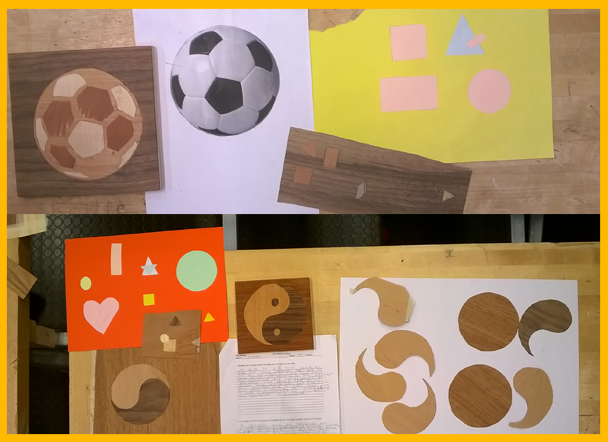 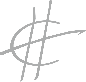 @smart med slöjd.se
INTARSIA - RESULTAT
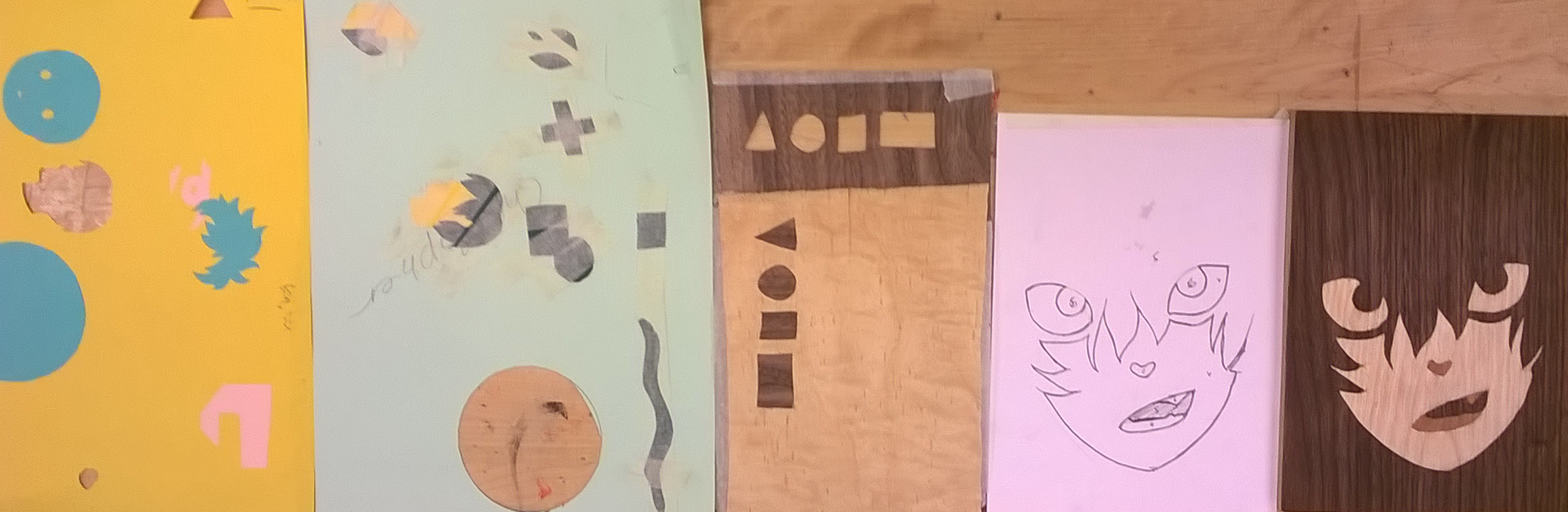 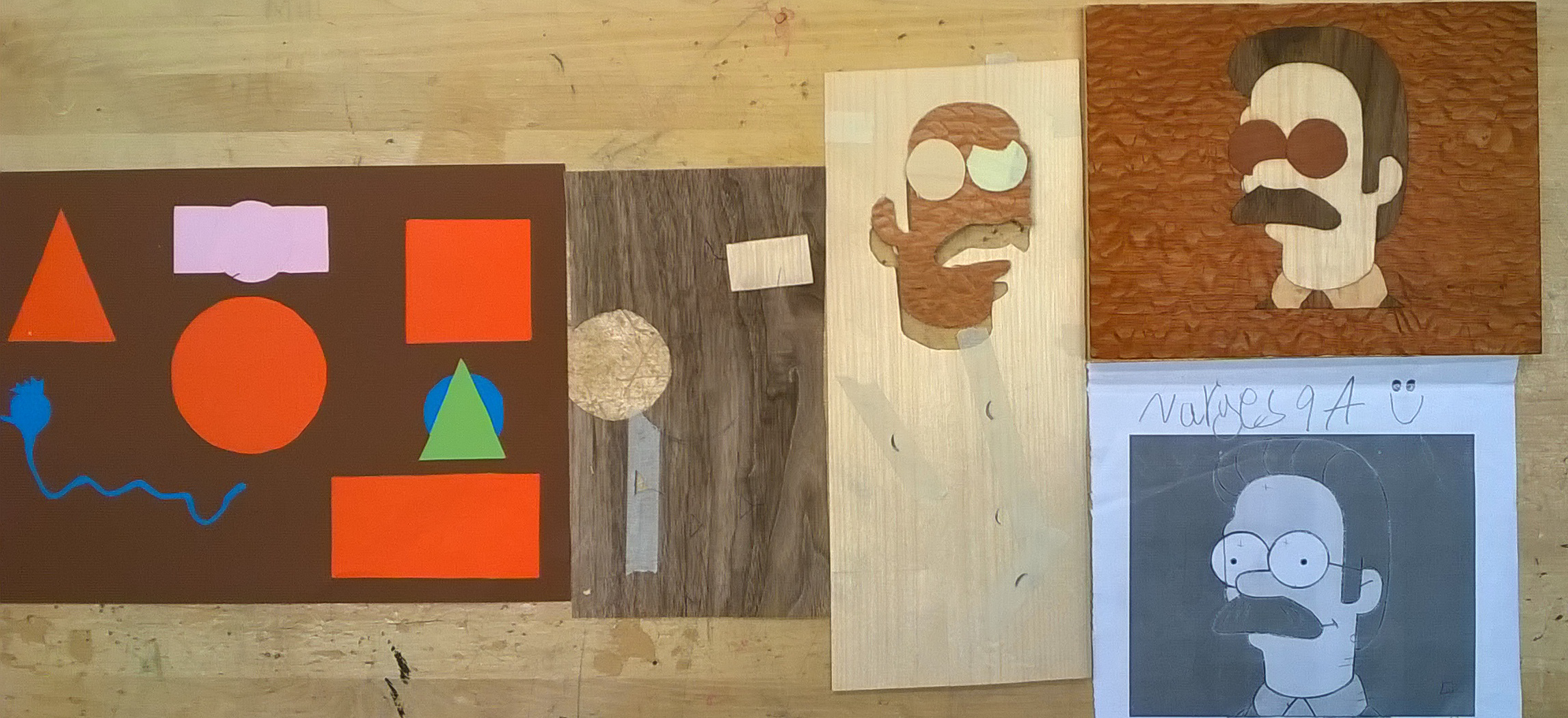 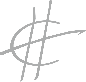 @smart med slöjd.se
INTARSIA - RESULTAT
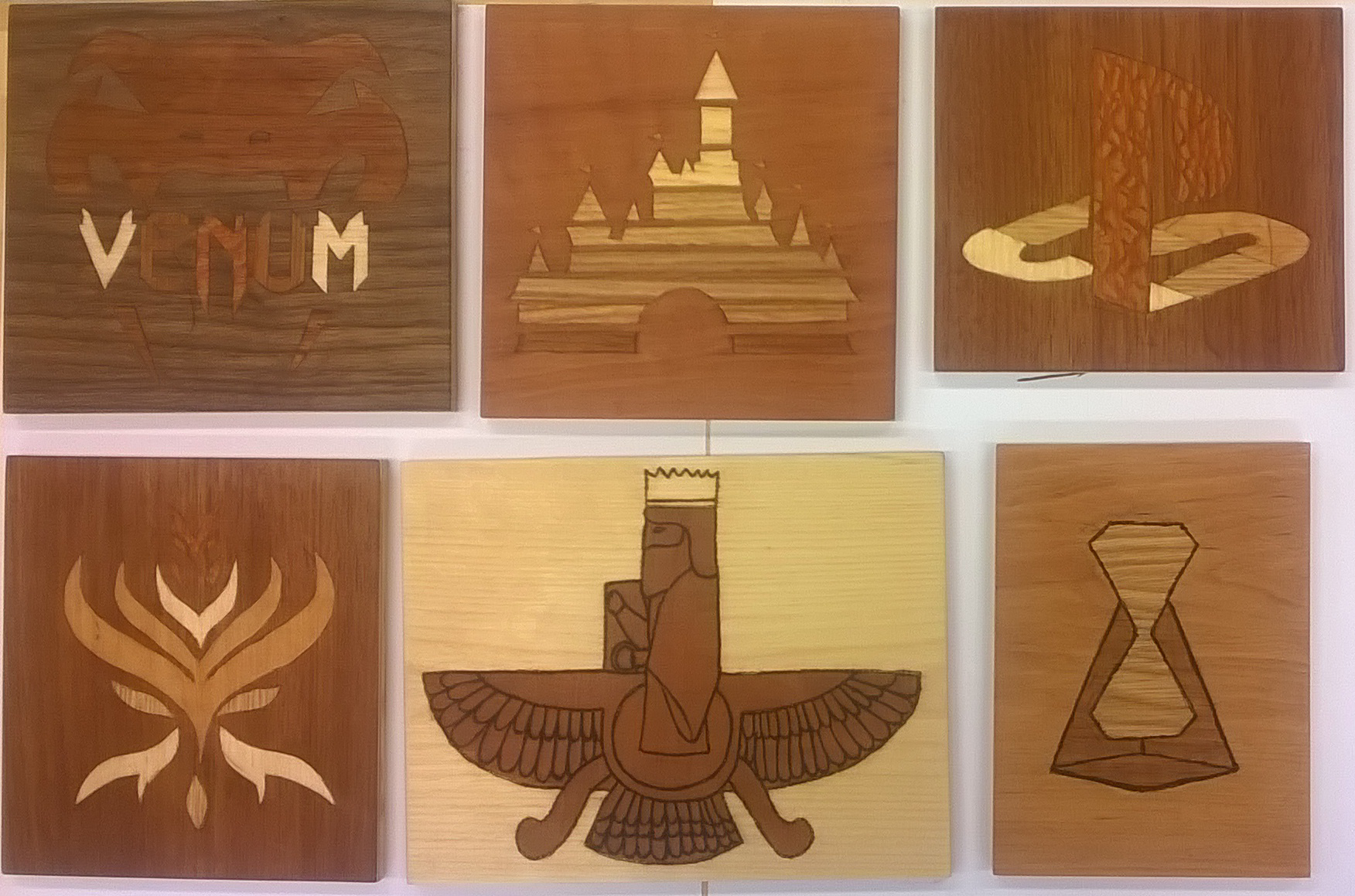 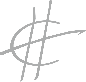 @smart med slöjd.se
[Speaker Notes: Skissning före och efter]
Att fundera över
- Motiv
Komplexitet
Precision
Kontrast
Textur
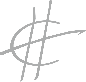 @smart med slöjd.se
[Speaker Notes: Skissning före och efter]